The Influence of Social Networks and Context on Teacher Agency
       Stefanie Marshall1 and William R. Penuel2
1Michigan State University, 2University of Colorado Boulder
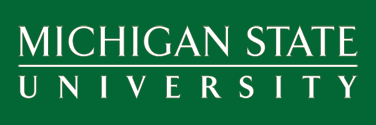 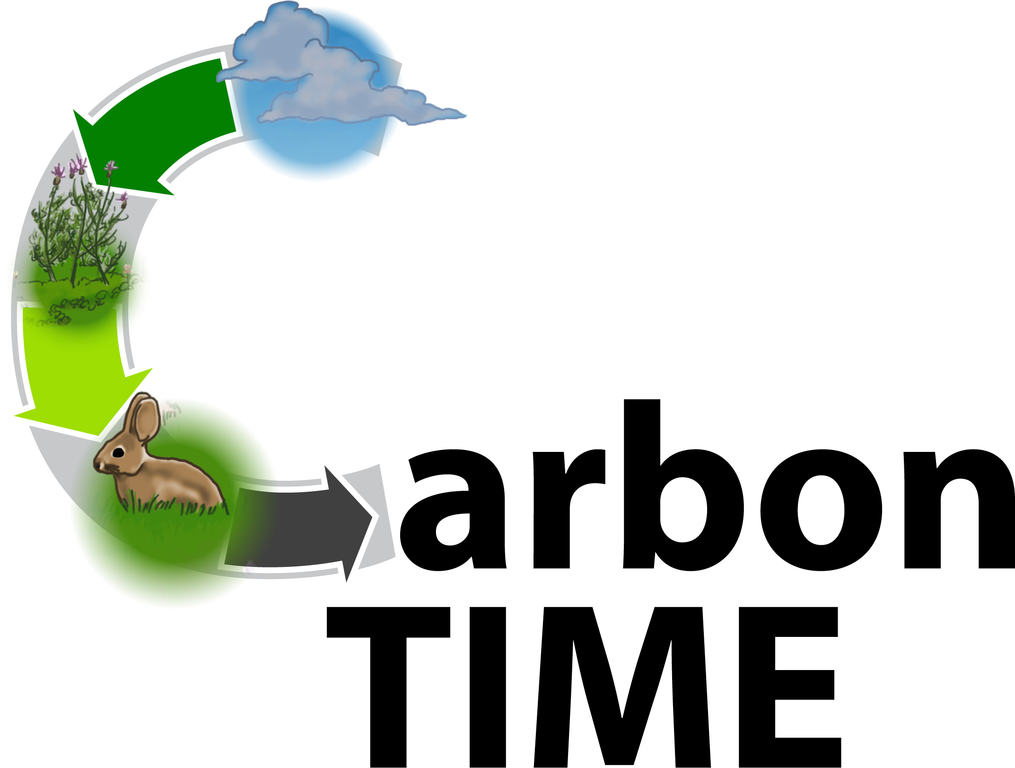 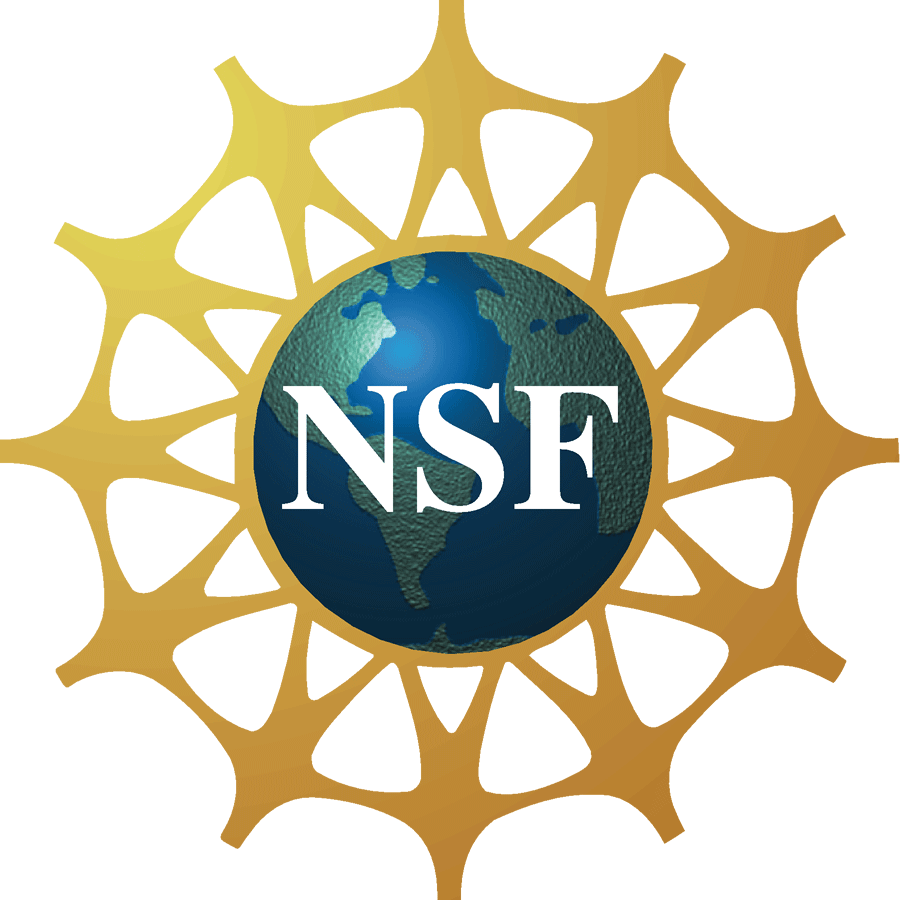 Introduction & Background
Teacher Categories
This study examines the agency enacted by teachers when implementing Carbon TIME as reflected in their interaction with curricular materials as boundary objects (Star, 2010). Teachers’ approaches to using Carbon TIME tools depends on specific facets of agency, which promoted teacher’s capacity to act. Konopasky and Sheridan (2016) define this as “internal causation,” or how teachers viewed themselves as “the one who is causing or generating the action.” We found that agency is demonstrated through the appropriation of tools to scaffold student learning, and one’s orientation to their collegial network. 











Research Questions: 
In what ways is teacher agency exercised through process tools and formative assessments. What factors may limit teachers from exercising agency?
How does one’s social network enable or constrain teacher agency, as demonstrated through Carbon TIME tools and assessments in combination with other available resources and obligations?
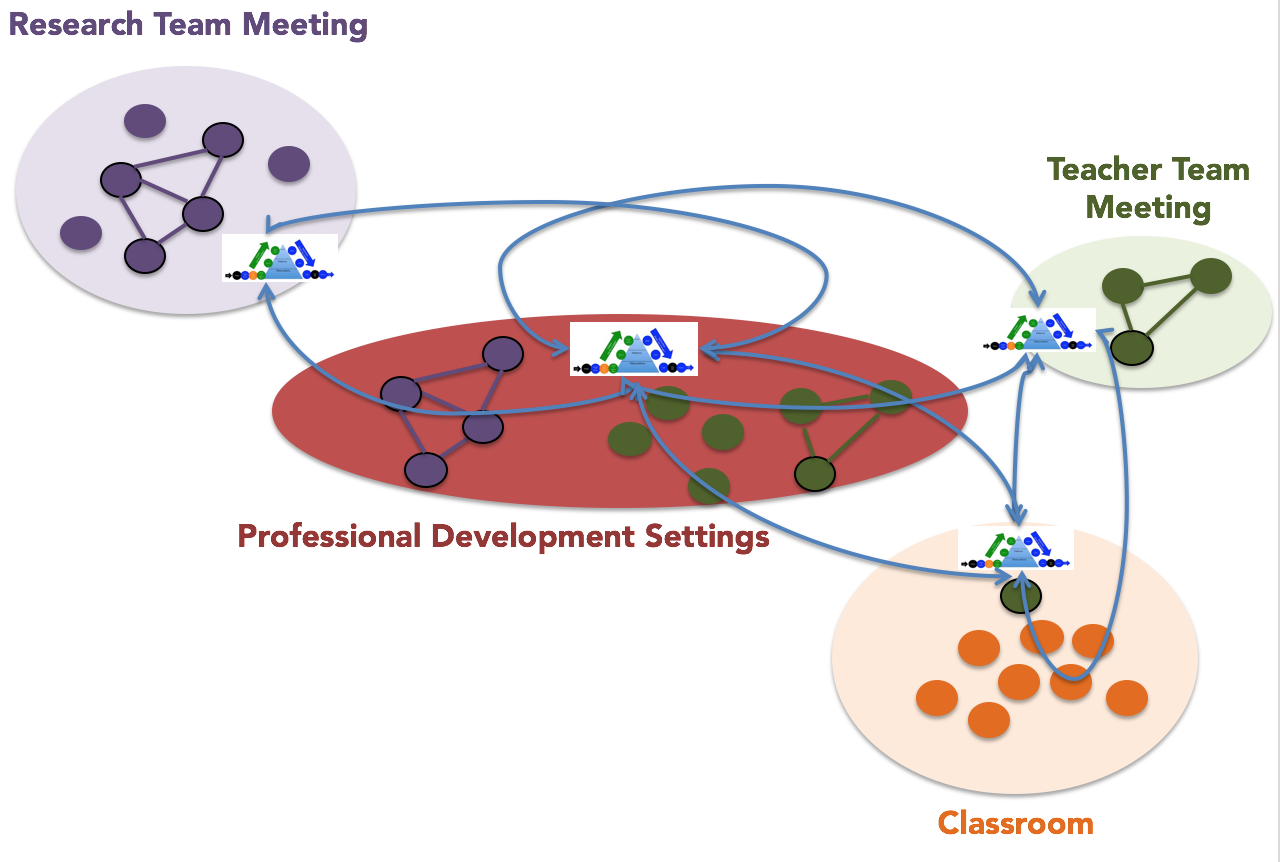 Interview Excerpts
Agency here is a form of choice related to appropriation of tools and orientation to one’s social network
 
Facet 1: Appropriation of tools to scaffold student learning
Data & Analysis
Participants: 4 first year cohort members and case study teachers, 3 from the Michigan, 1 from Washington
Data: Teacher interviews, field notes from professional development, network survey data
Analysis: The data was coded by two researchers. These codes (networks, concerns, and reasons) were examined for themes to establish the facets of agency relevant to the implementation of the Carbon TIME curriculum.
Facet 2: Orientation to one’s school professional network
Selected References
Konopasky, A. W., & Sheridan, K. M. (2016). Towards a diagnostic toolkit for the language of agency. Mind, Culture, and Activity, 23(2), 108-123.
Remillard, J. T. (2005). Examining key concepts in research on teachers’ use of mathematics curricula. Review of Educational Research, 75(2), 211-246.
Star, S. (2010). This is not a boundary object: Reflections on the origin of a concept. Science, Technology, & Human Values, 35(5), 601-617.

This research is supported by grants from the National Science Foundation: A Learning Progression-based System for Promoting Understanding of Carbon-transforming Processes (DRL 1020187), and Sustaining Responsive and Rigorous Teaching Based on Carbon TIME (NSF 1440988).  Any opinions, findings, and conclusions or recommendations expressed in this material are those of the author(s) and do not necessarily reflect the views of the National Science Foundation.